LIVE workshop: 
The NEW Workforce
Engagement & Communication
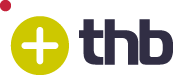 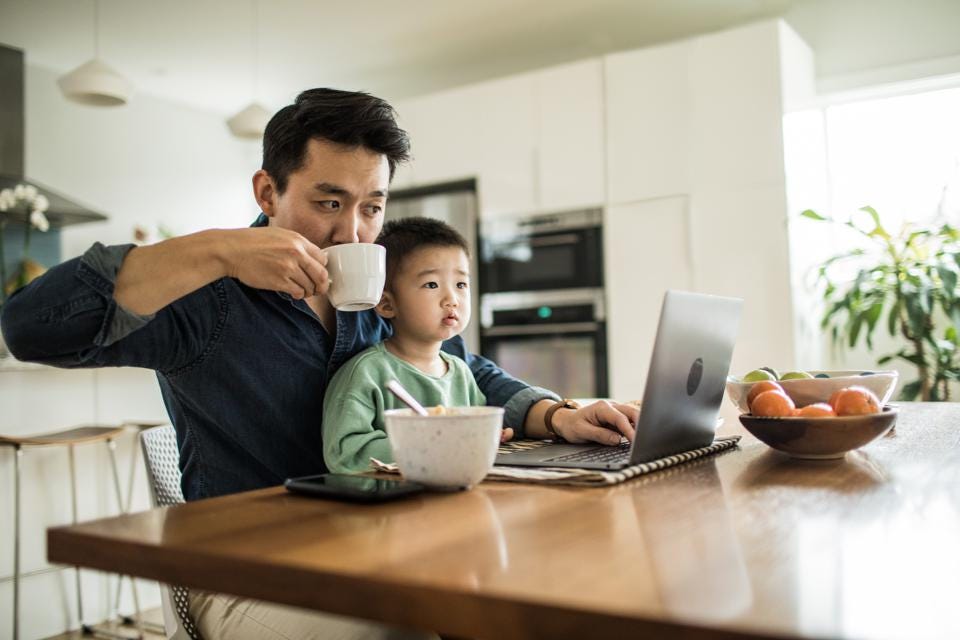 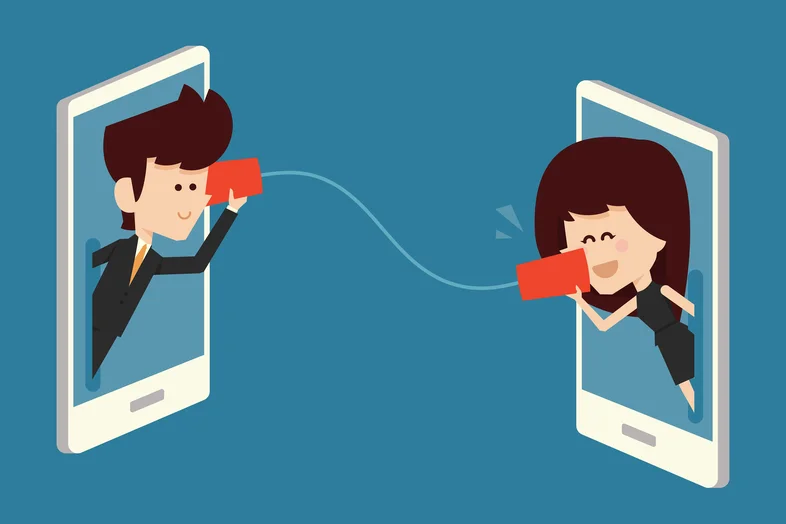 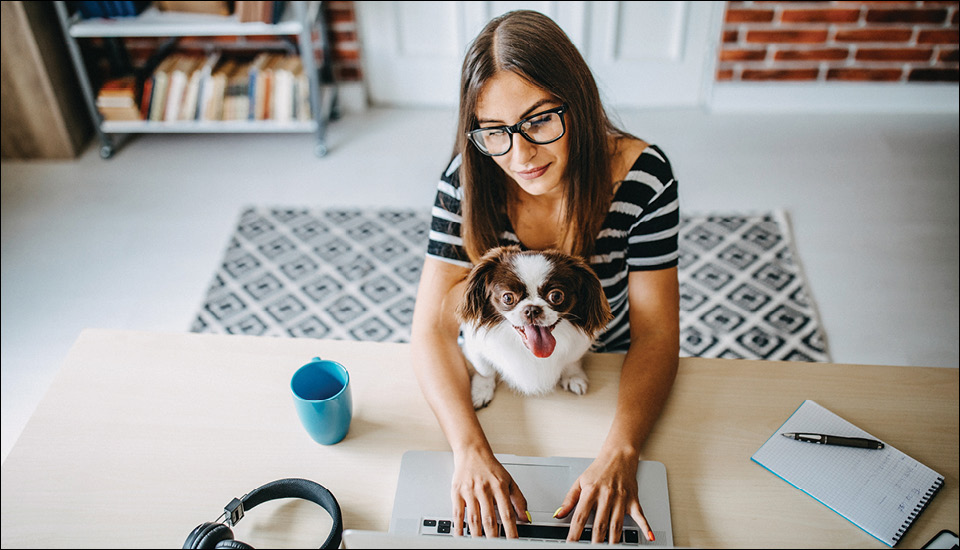 WFH / hybrid workforce
[Speaker Notes: Going into Open enrollment.. The world is a different place]
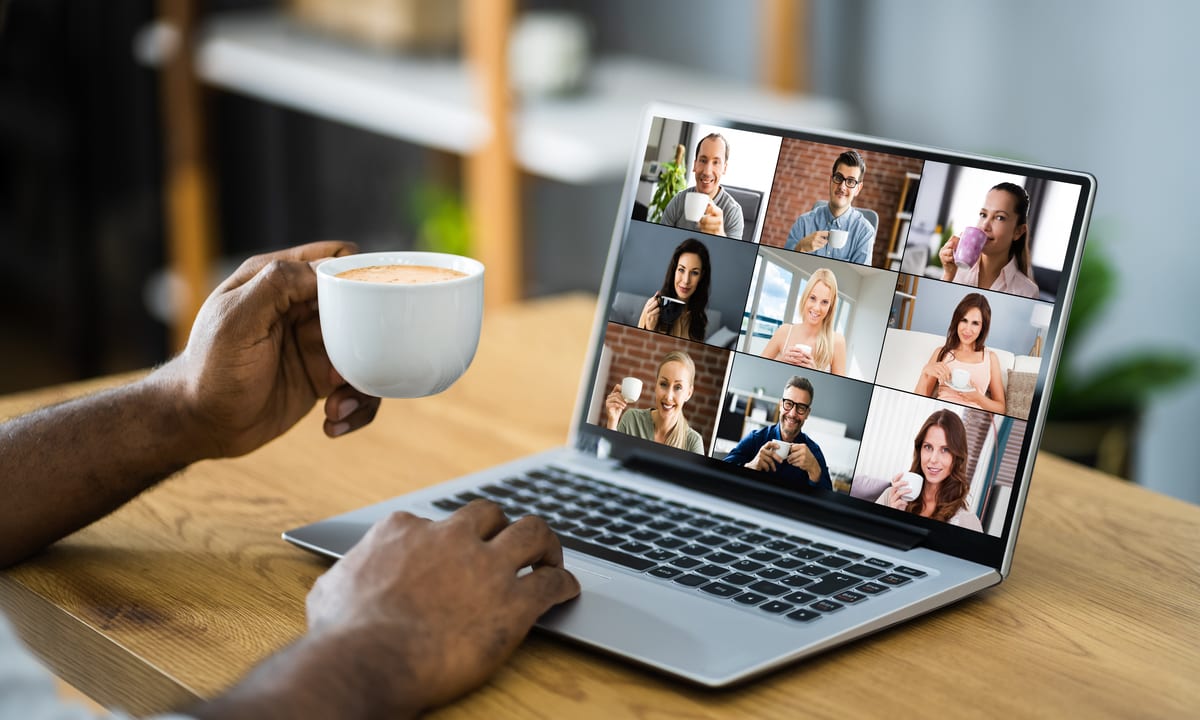 [Speaker Notes: Our webinars are changing from educational conversations to live workshops]
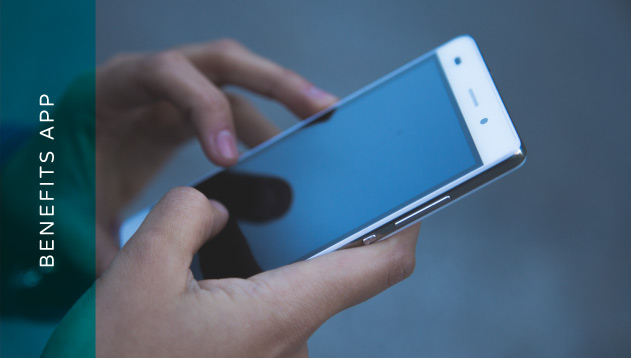 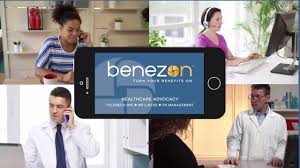 Engagement
[Speaker Notes: Everyone has a phone.. It’s the remote control of today]
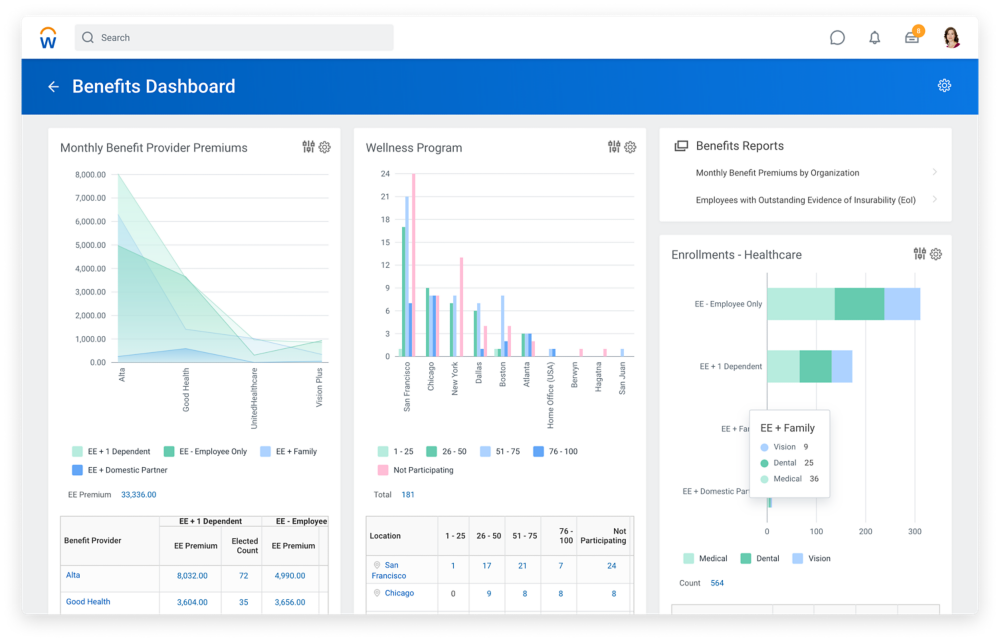 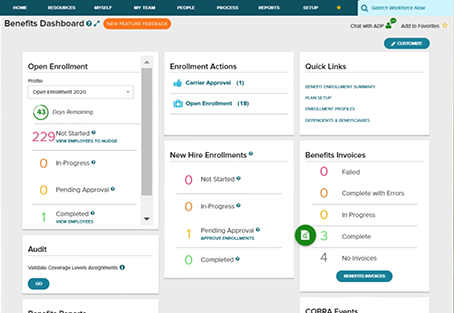 Reports:
What Can You Learn
[Speaker Notes: Going into OE, you clients have so much info that can help the strategy]
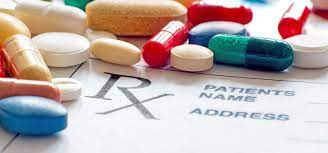 LIVE workshop:
3 strategies that can help impact your new WFH workforce
ELIMINATE THE EXCUSES
CHANGE THE STORY
IMPROVE THE QUALITY
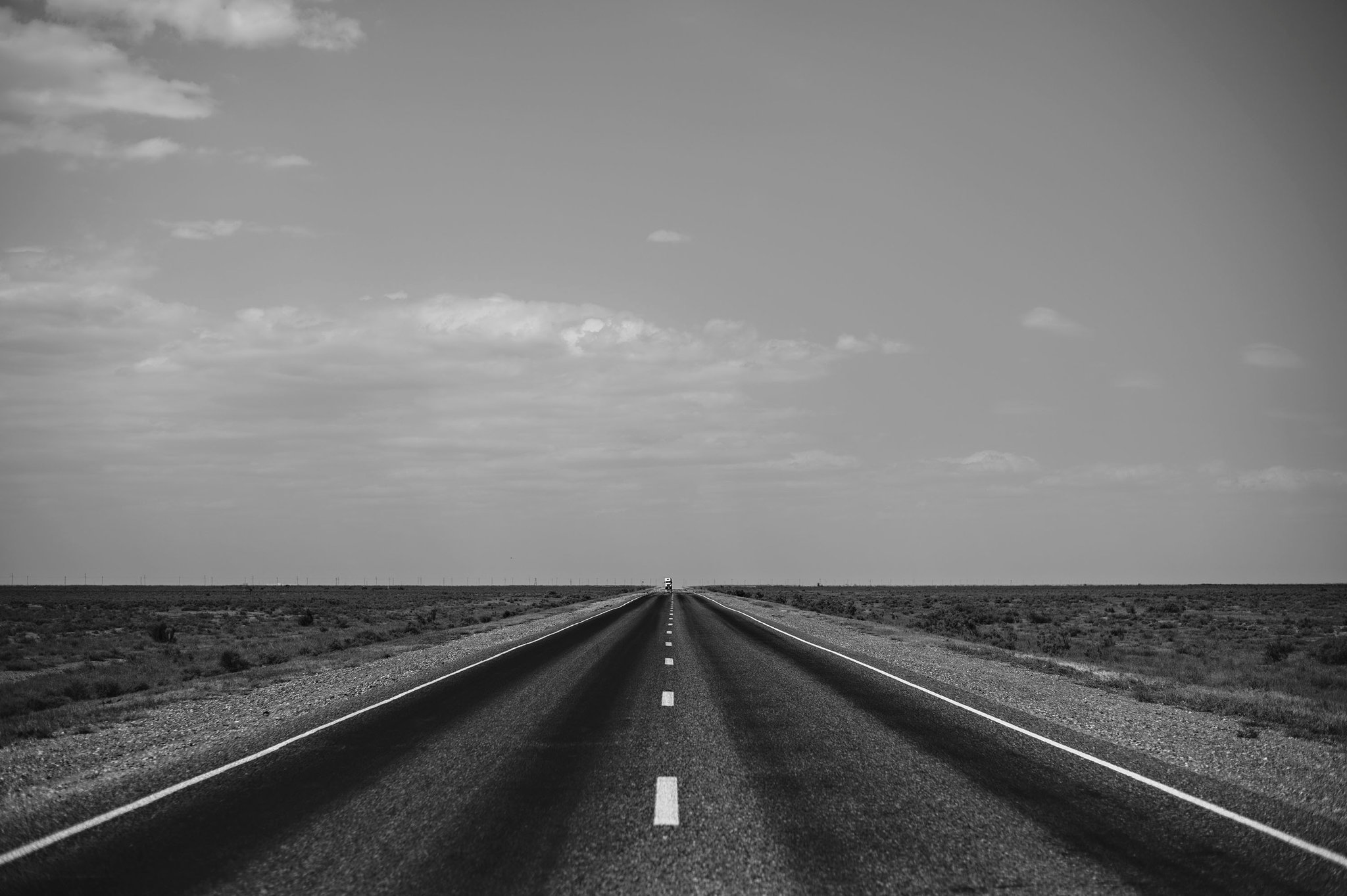 Today’s Journey
Webinar is being RECORDED 
Questions:
Q&A section 
Value Creation – CALL TO ACTION
Wait to the end… it will be WORTH IT
SAVE THE DATE
10/28 = Employer Facing Webinar
7
LIVE WORKSHOP: The NEW Workforce with Engagement & Communication
TRANSPARENT HEALTH BENEFITS
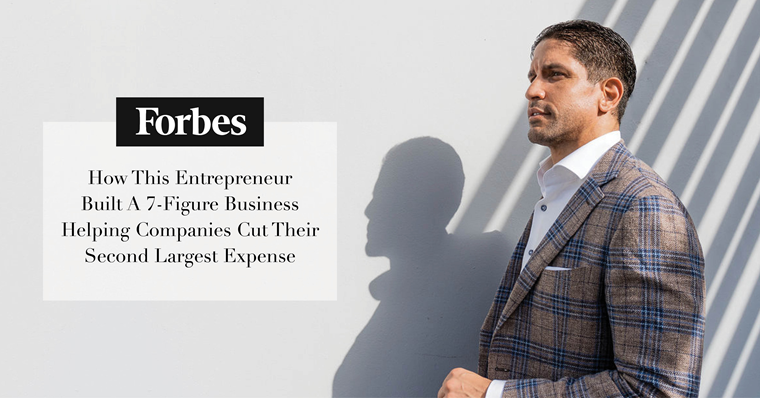 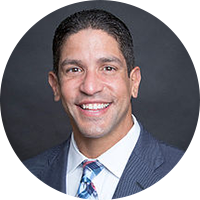 19-year employee benefits professional
12 years at large consulting house
$3.5M+ personal production
Chief Growth Officer for $350M+ practice 
Self-funding and health management expert 
Creator of THB and disruptor of the status quo
LESTER J MORALES
Founder & CEO, Next Impact
Creator of Transparent Health Benefits 
lester.morales@nextimpactllc.com
(813) 784-1519
LIVE WORKSHOP: The NEW Workforce with Engagement & Communication
8
OUR TOPICS
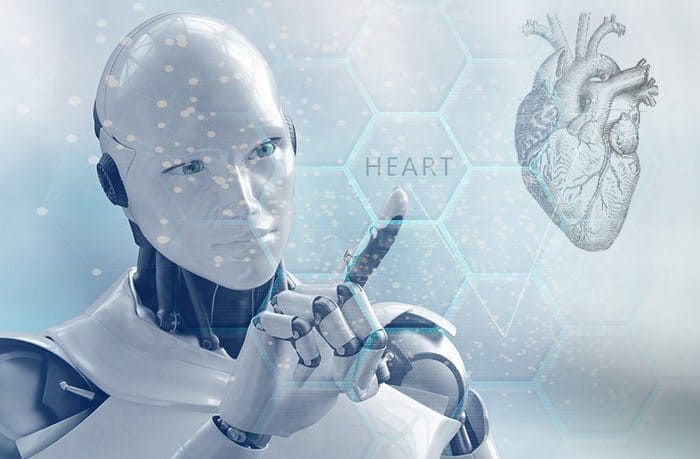 Increase WHF/hybrid workforce

Utilize technology platforms

Engage employees and their families
LIVE WORKSHOP: The NEW Workforce with Engagement & Communication
9
OUR SPEAKERS
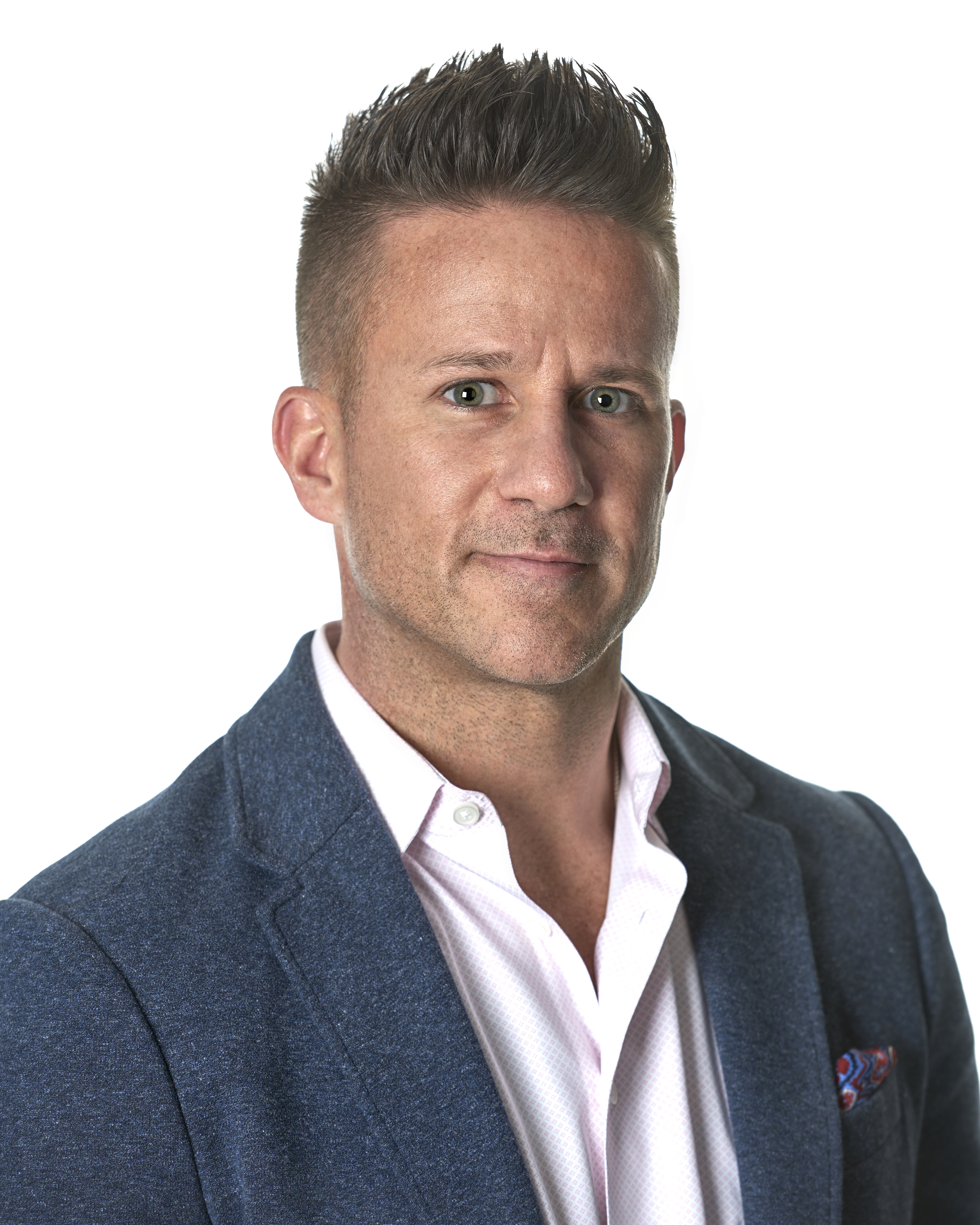 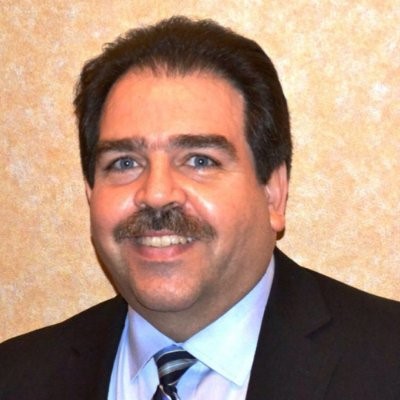 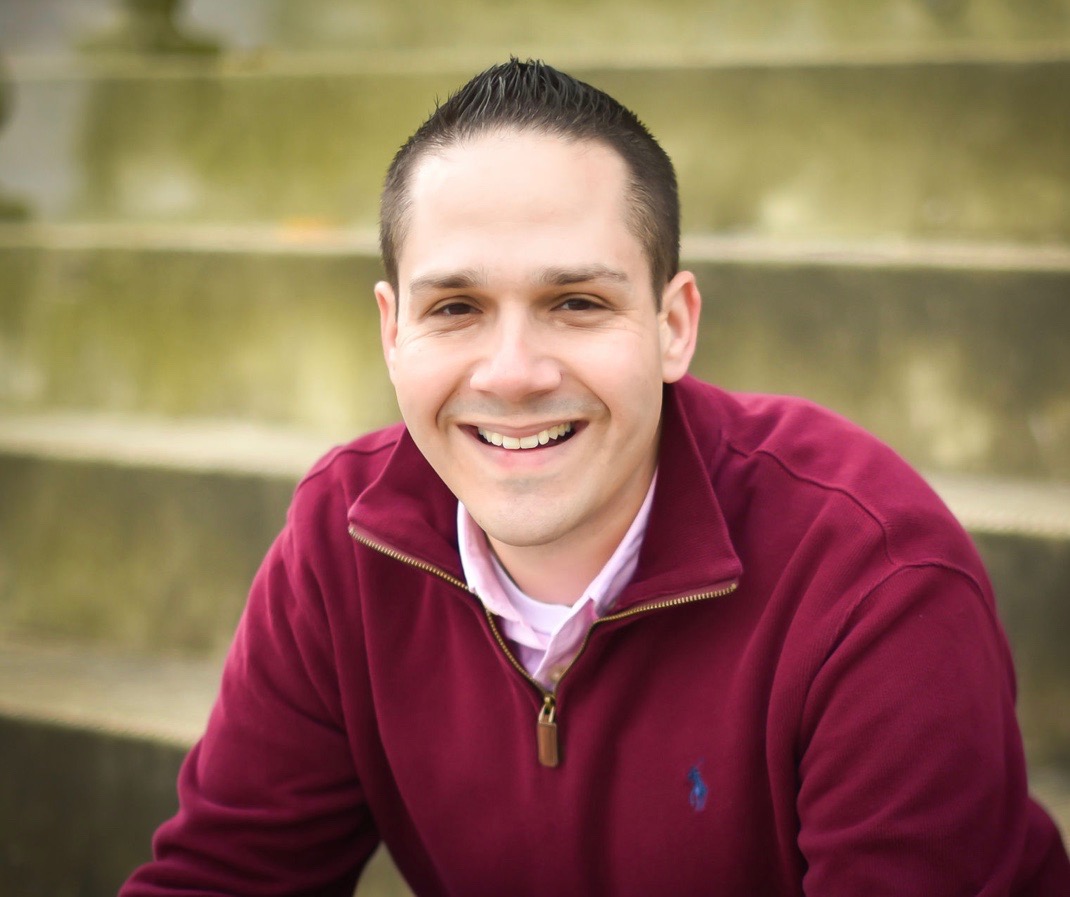 Frank Mengert
Founder & CEO
Eric Silverman
Founder
Julian Lago
President Co-Founder
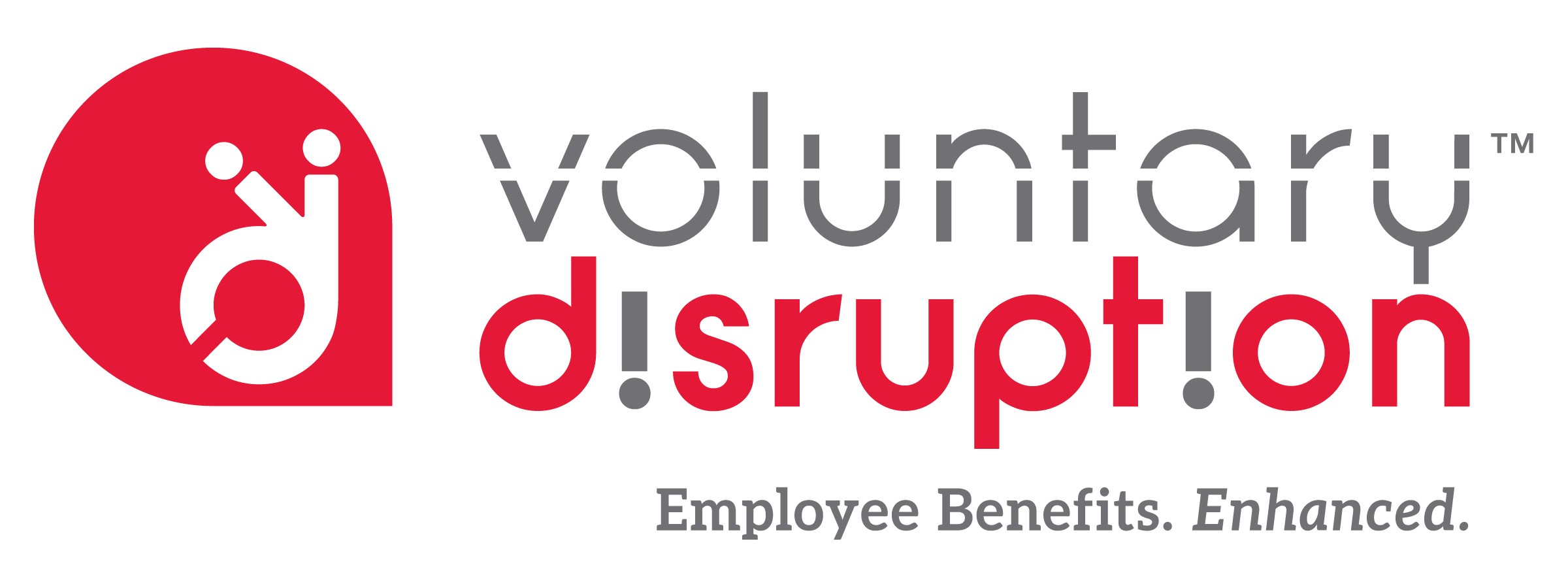 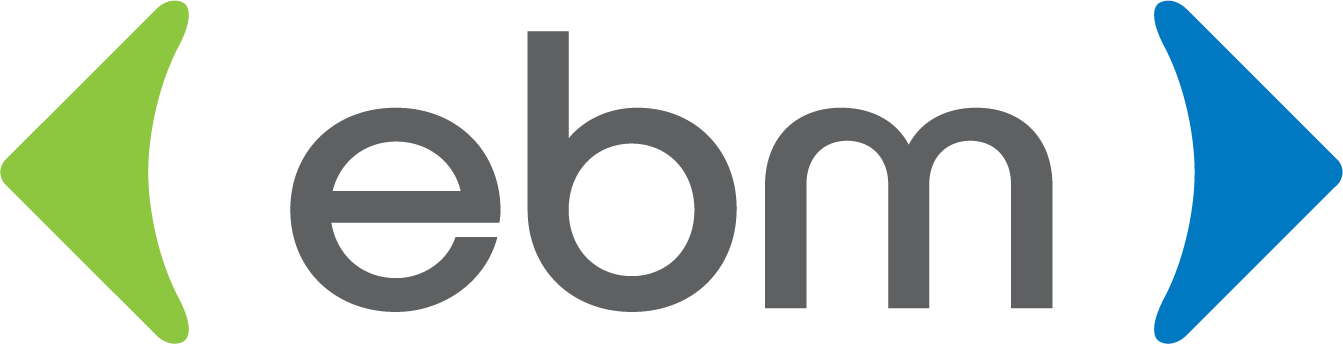 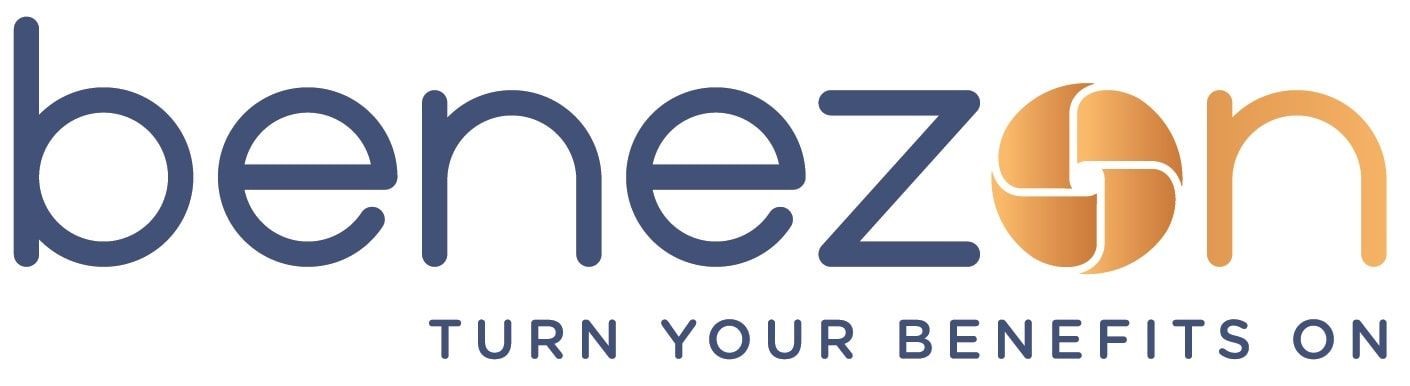 LIVE WORKSHOP: The NEW Workforce with Engagement & Communication
10
TECHNOLOGY
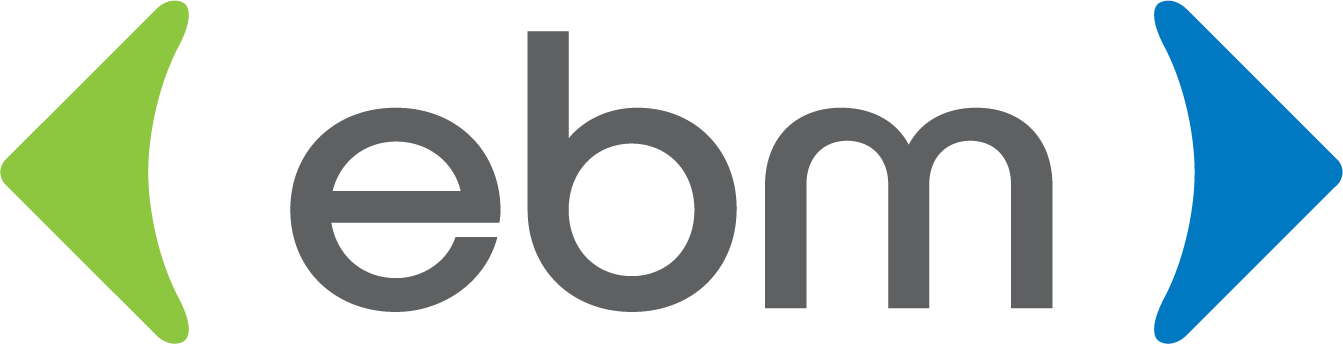 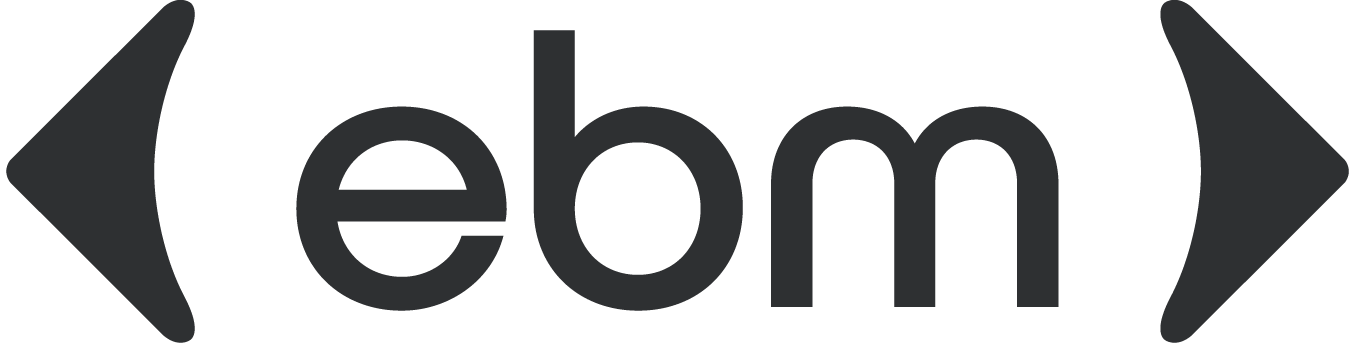 How are you engaging employees at Open Enrollment and beyond?
55%
of employees wish they were more informed about their benefits so they could get more value from them
“Employees have varying levels of understanding when it comes to benefits.

From the recent college graduate who is on their own health plan for the first time - to the expecting parents shopping for life insurance, not all employees have the same benefits education needs.”
Footer
12
[Speaker Notes: enrollment strategy, education, communication & engagement]
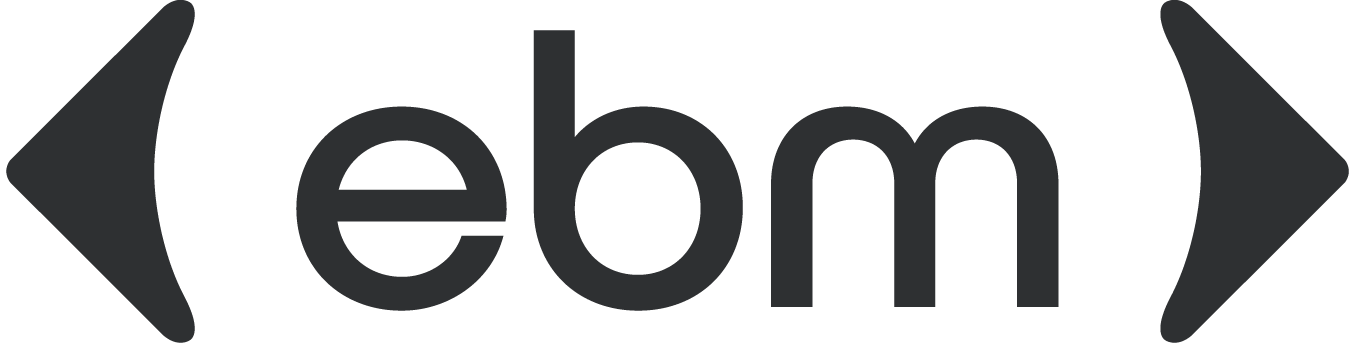 Is the message being received?
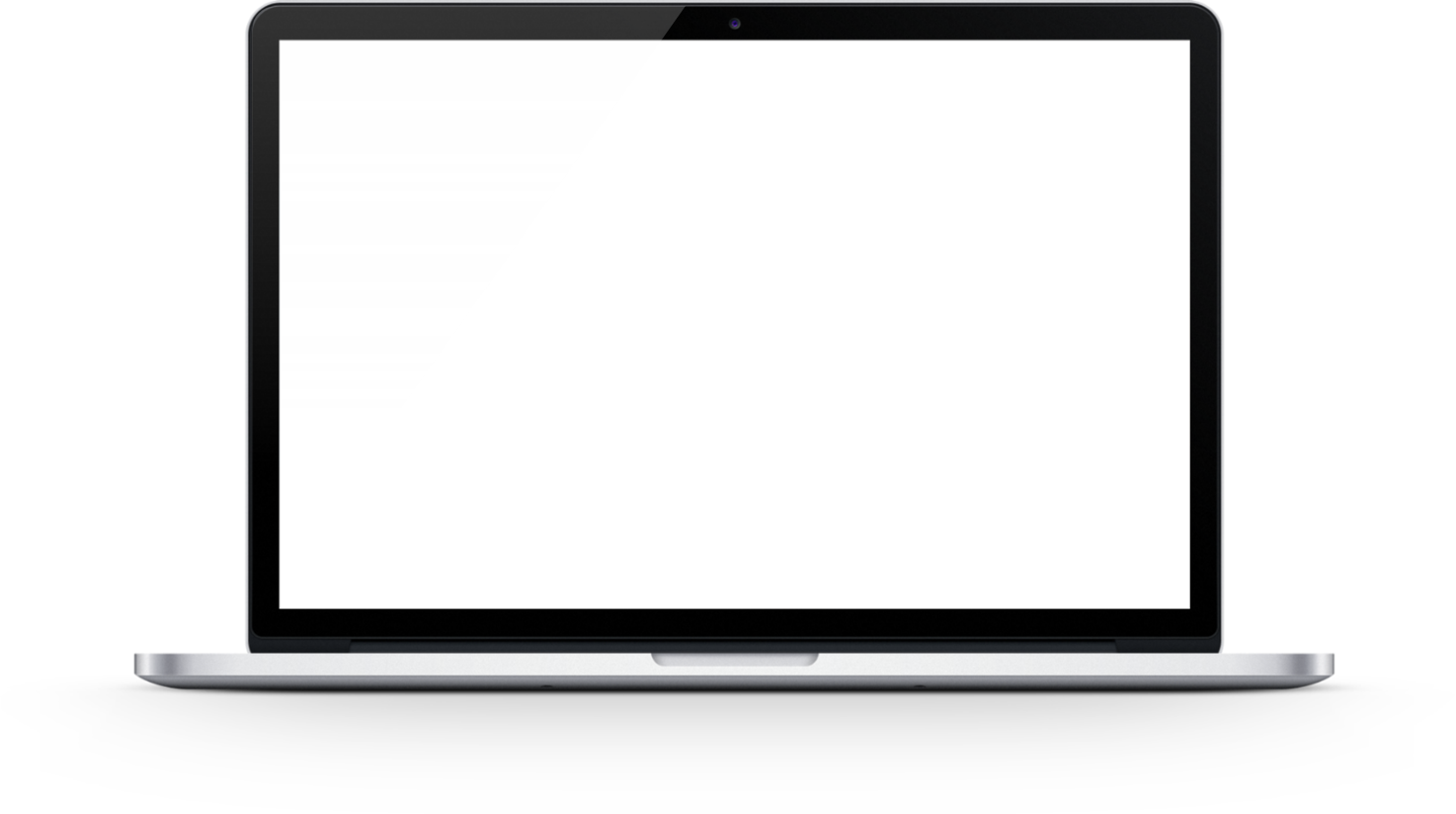 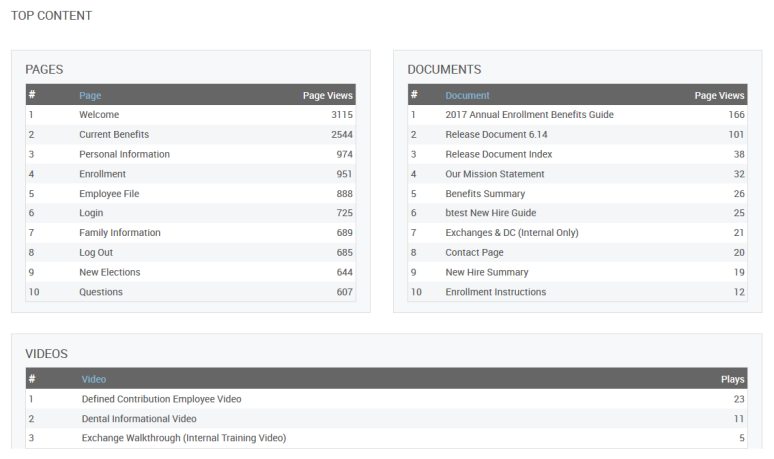 EMPLOYEES’ PREFERRED CHANNELS FOR BENEFITS EDUCATION
Online Portal

Mobile App

Email

Phone Call
50%
18%
41%
17%
Footer
13
Source: MetLife’s 19th Annual U.S. Employee Benefit Trends Study 2021
[Speaker Notes: Balanced approach to benefits education & communication across multiple channels (diff employees want to learn about benefits in different ways)
What devices are employees using to enroll? Short-form content vs. long-form content (cater communications & messaging)]
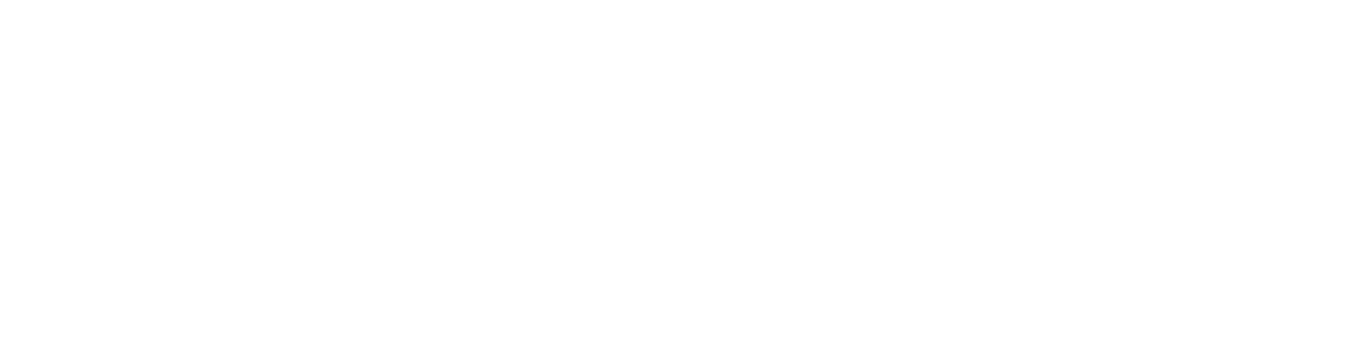 Say hello to Better BenAdmin®
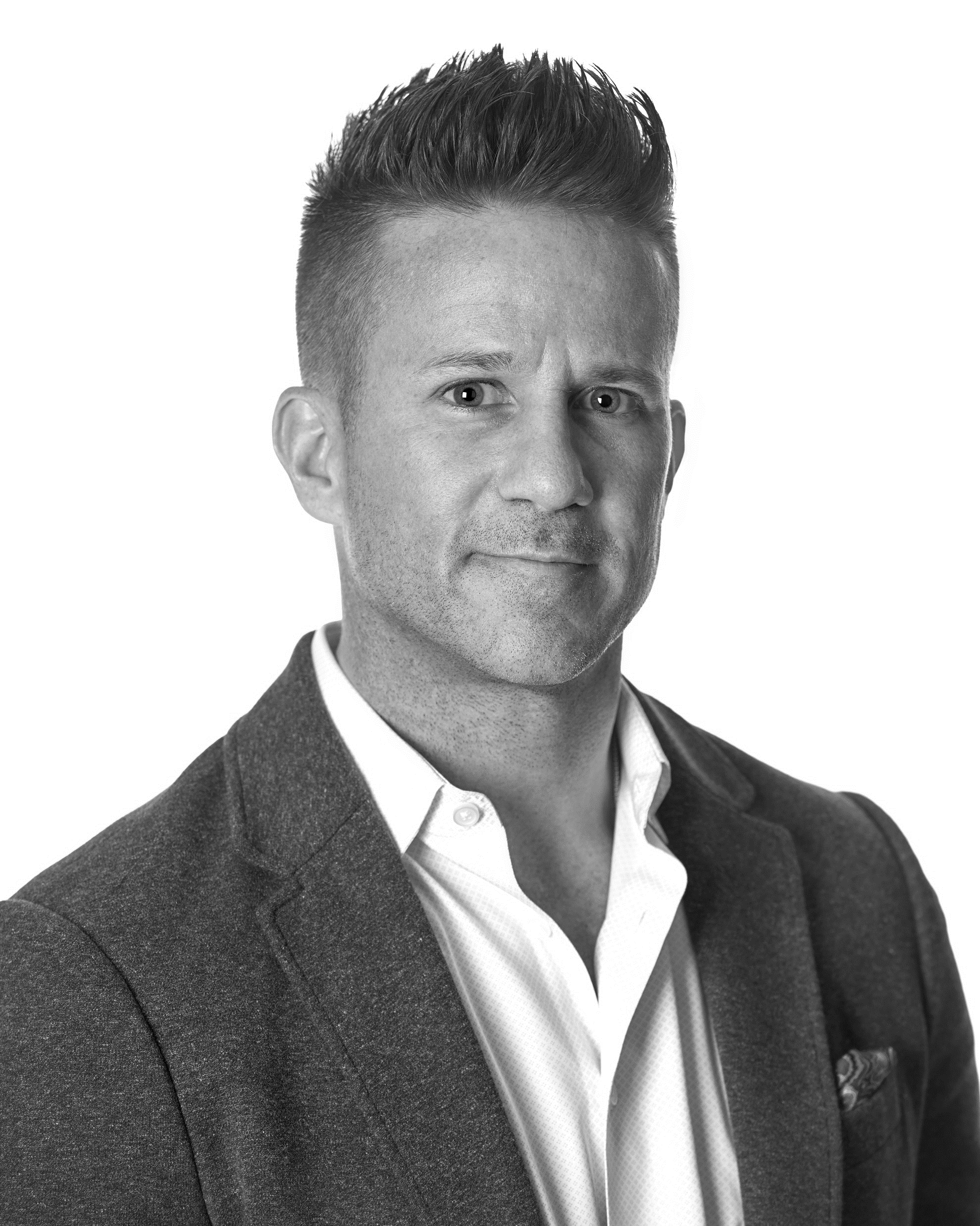 (and goodbye to technology regret)
Frank B. Mengert
Founder & CEO
ebm
203-985-1714
frank@getebm.com
www.getebm.com
Footer
14
© 2021 ebenefit Marketplace, LLC
COMMUNICATION EDUCATION
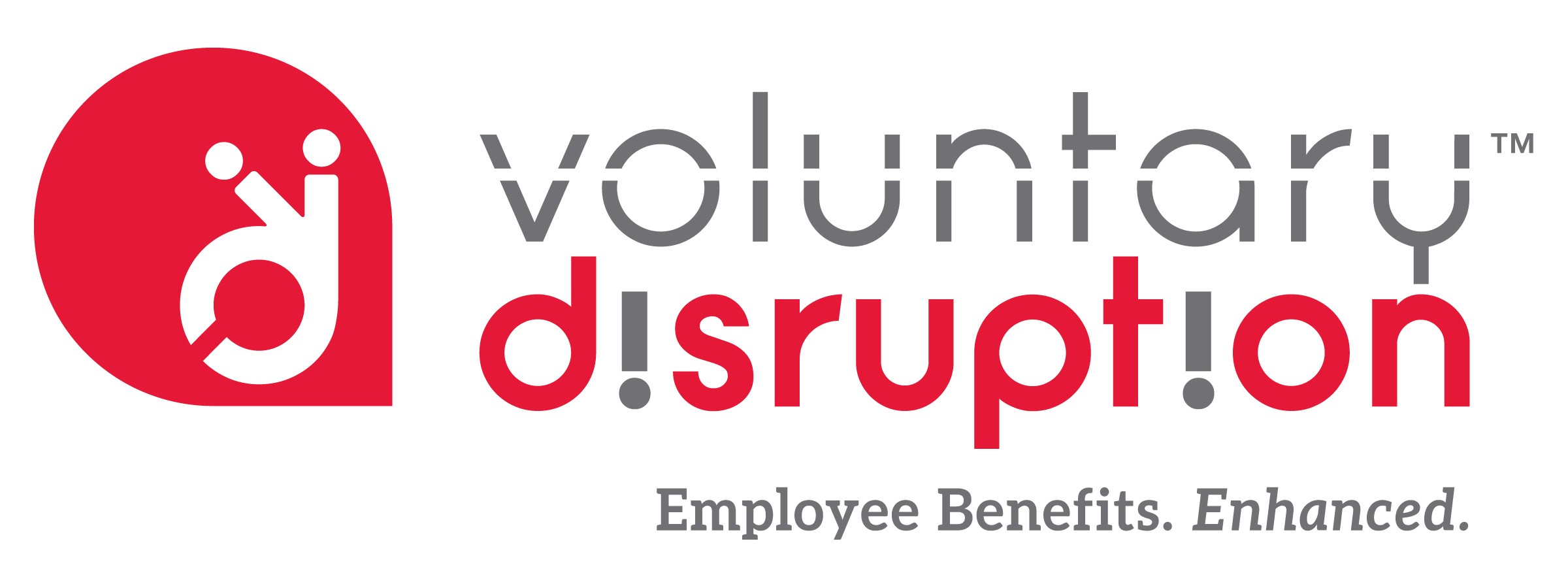 ENGAGEMENT
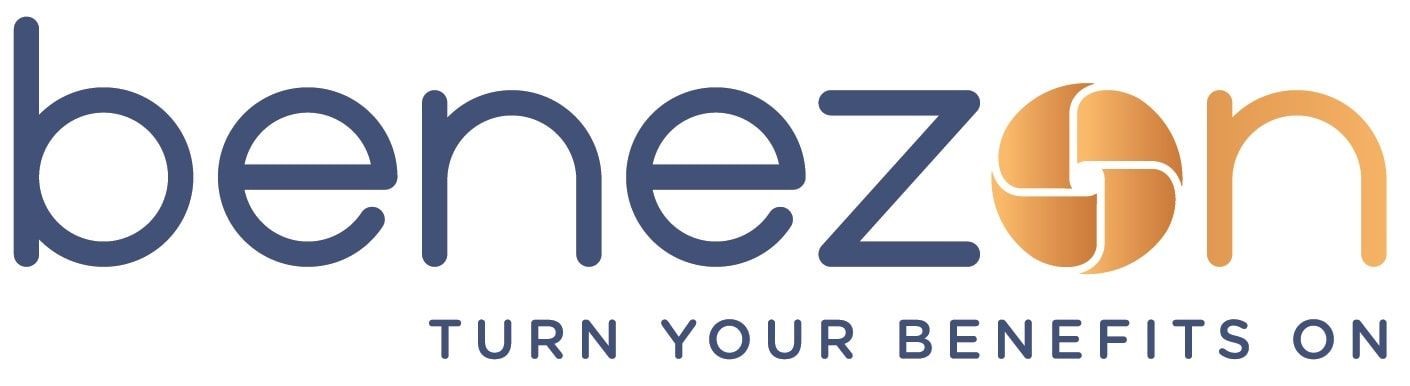 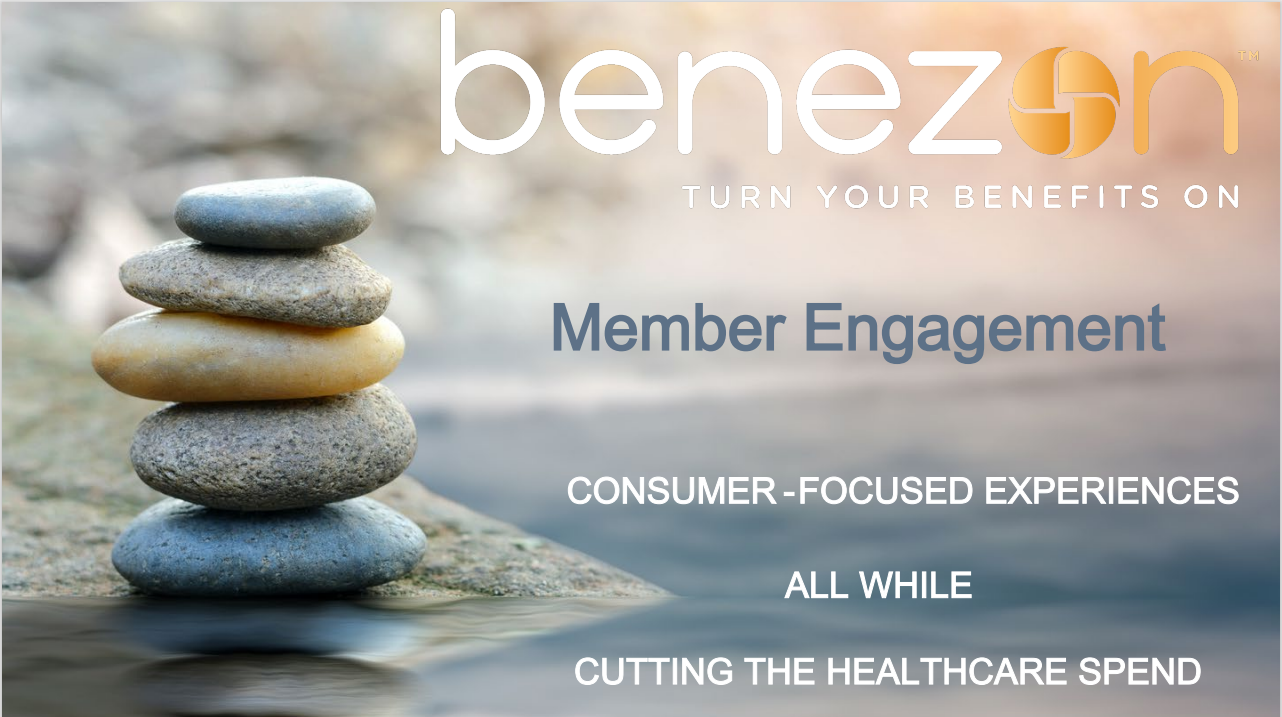 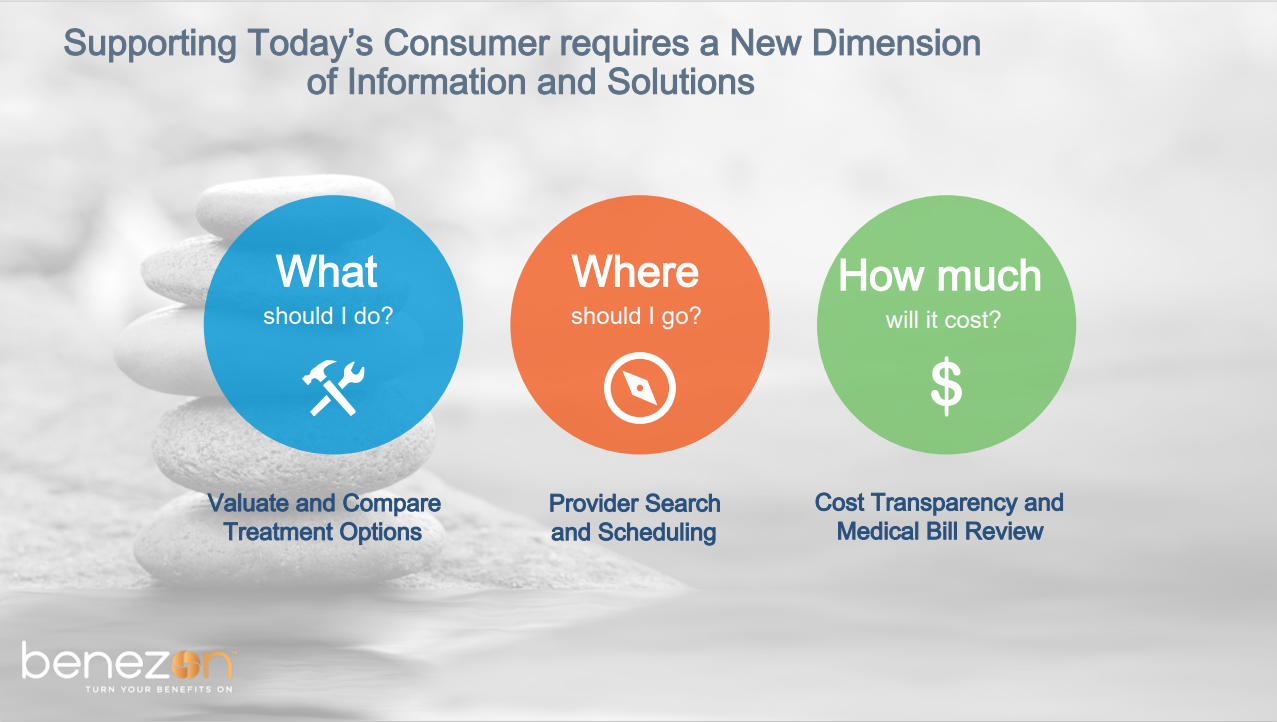 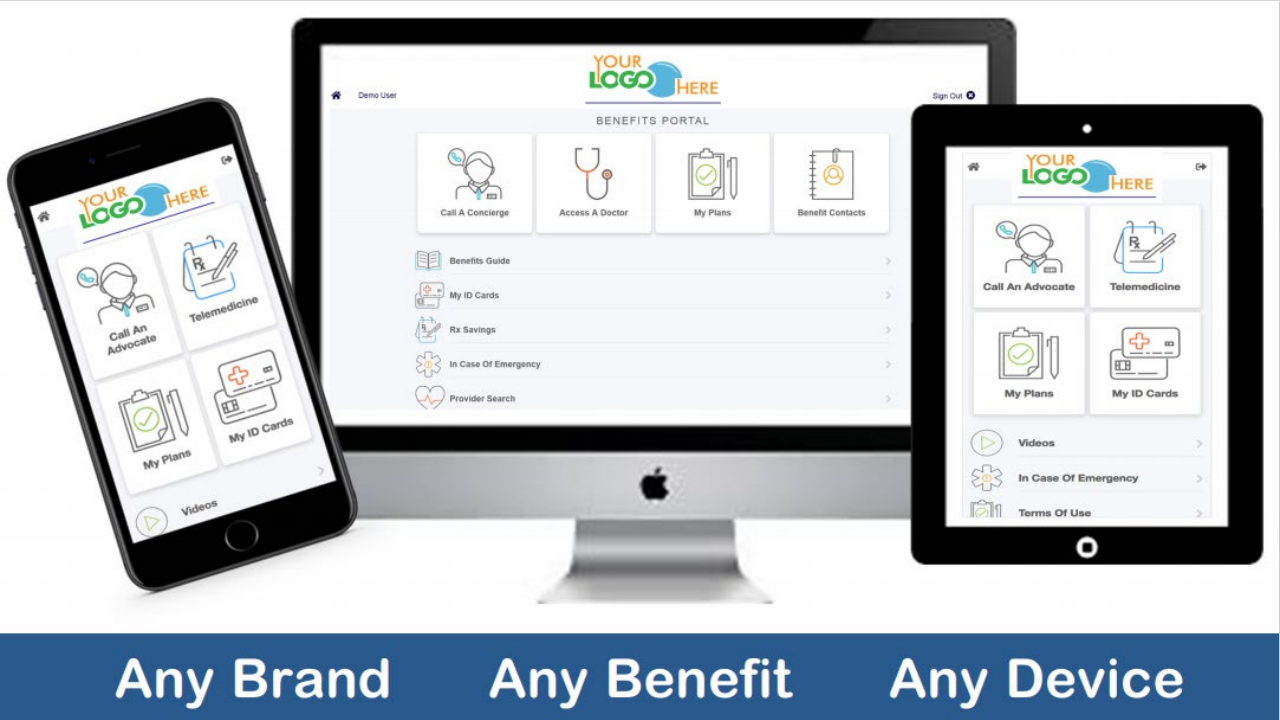 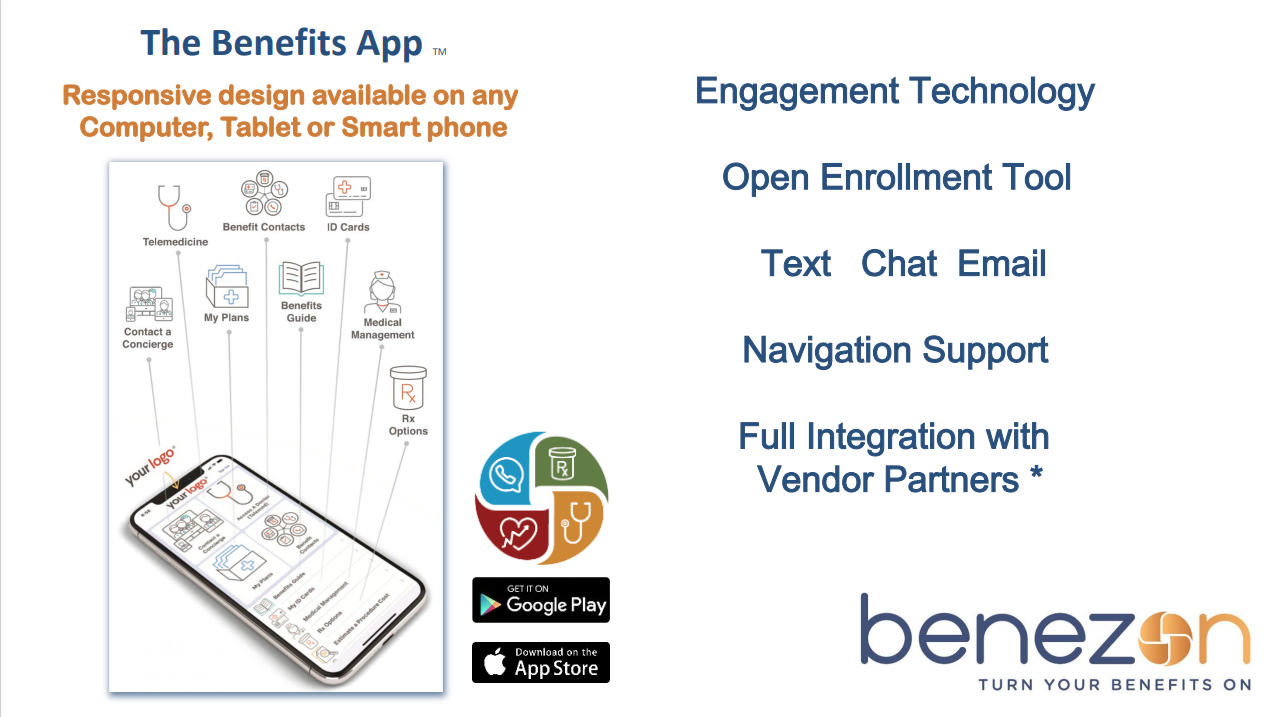 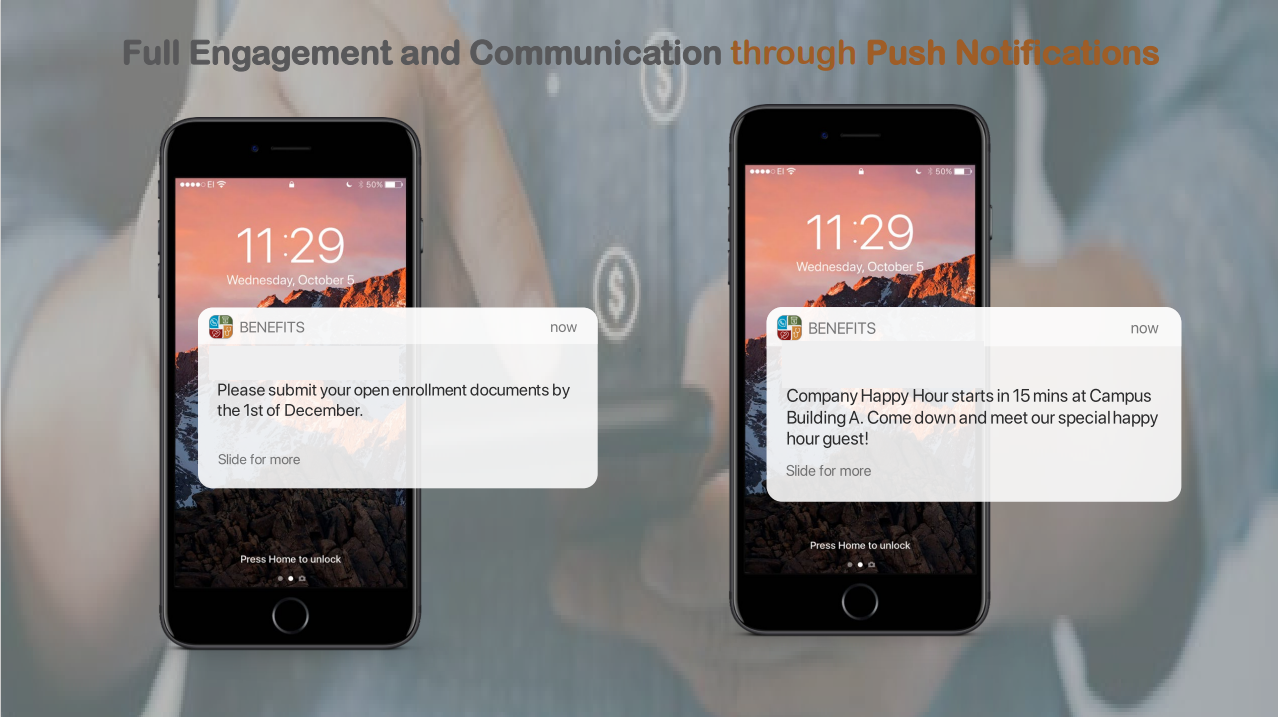 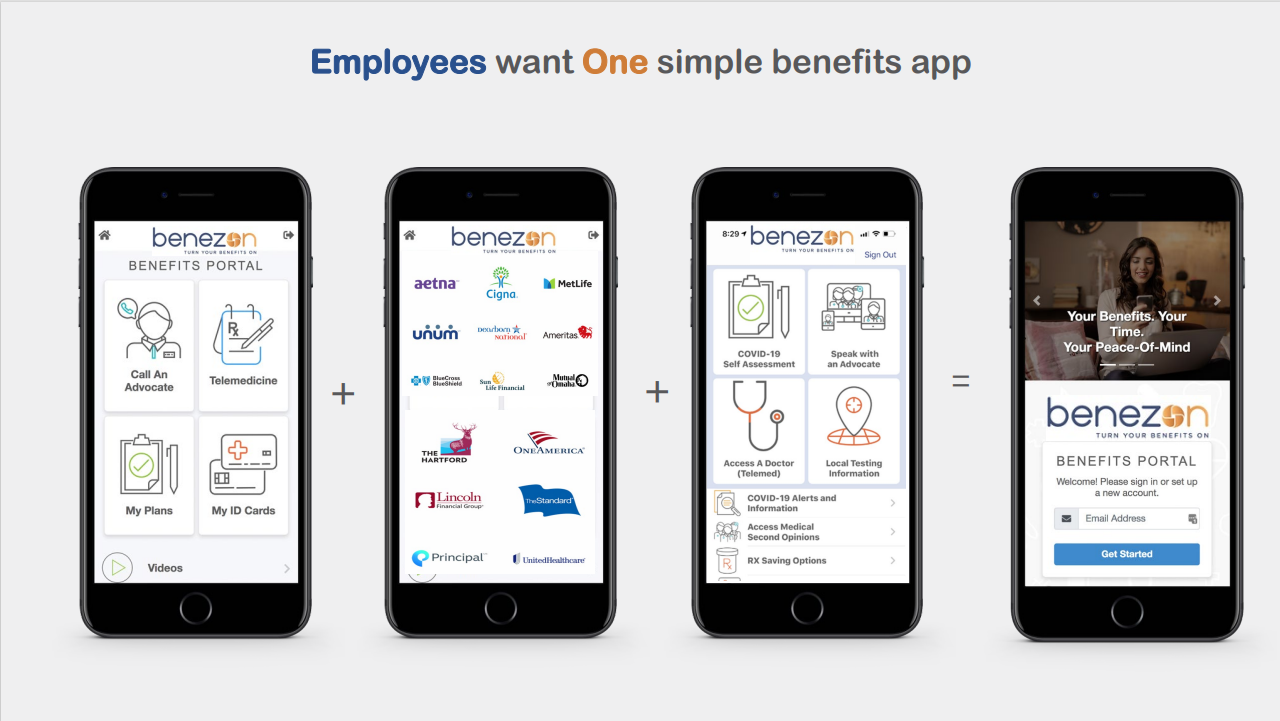 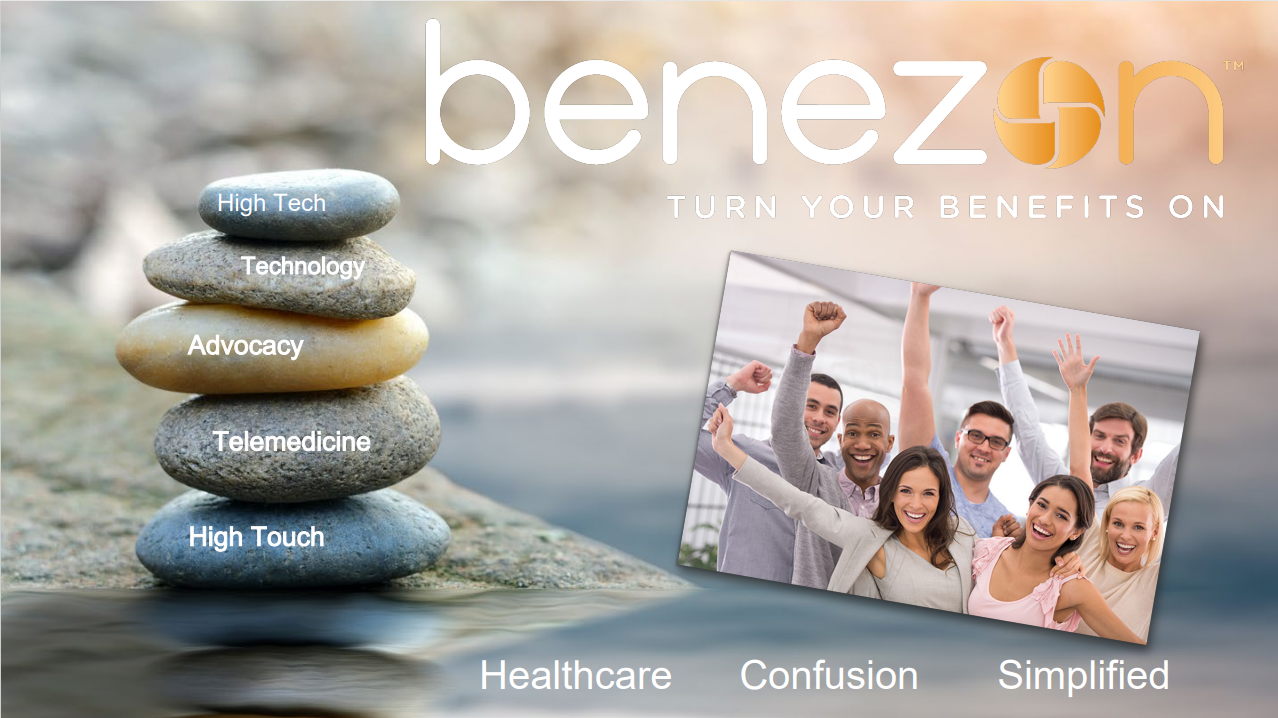 QUESTIONS?
MY MOM SAYS THE ONLY STUPID QUESTION IS THE ONE NEVER ASKED
PARTING SHOTS
If you only do 1 thing…
(855) 702-8300
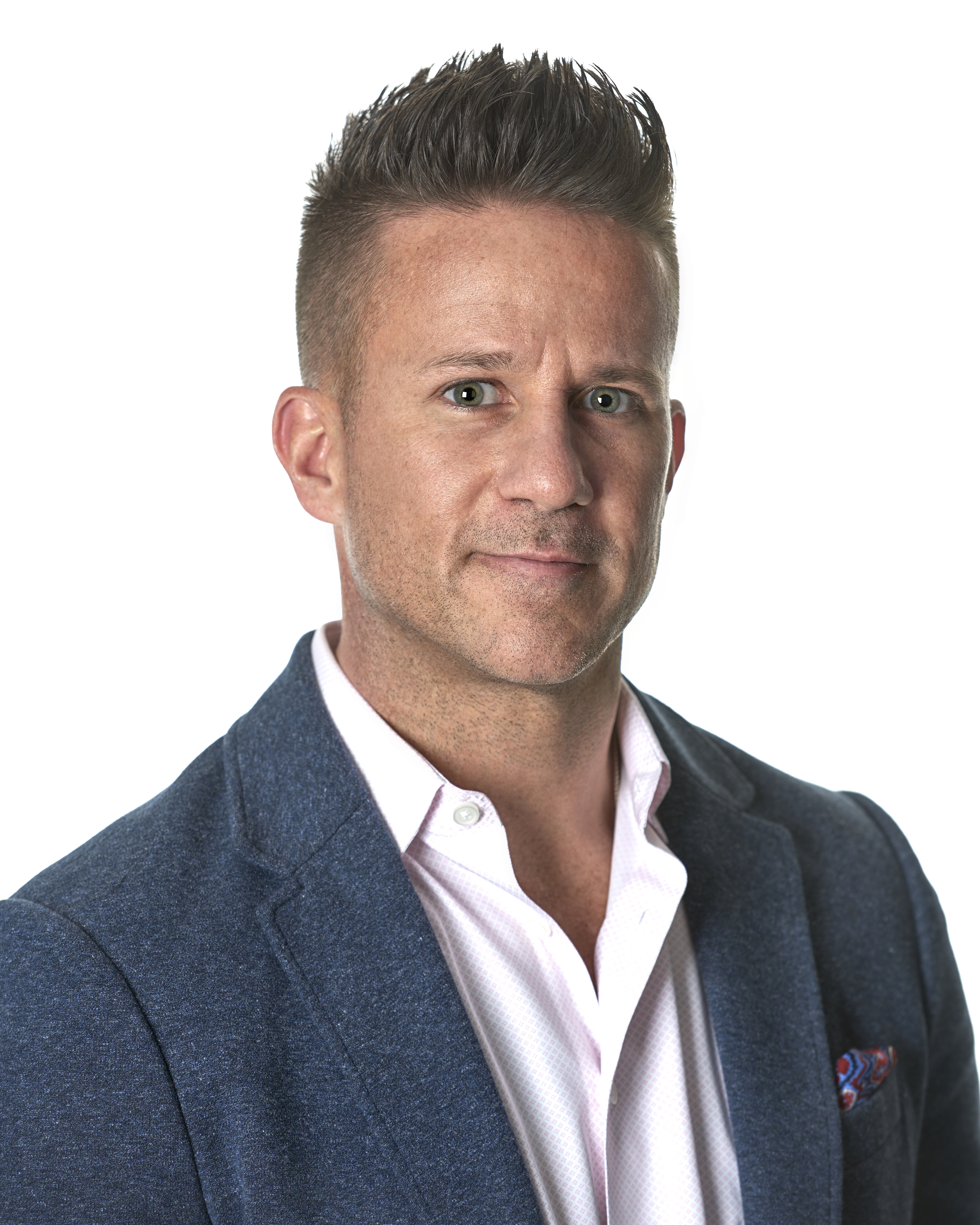 Frank Mengert – Founder & CEO
(203) 645 -8458 
frank@getebm.com
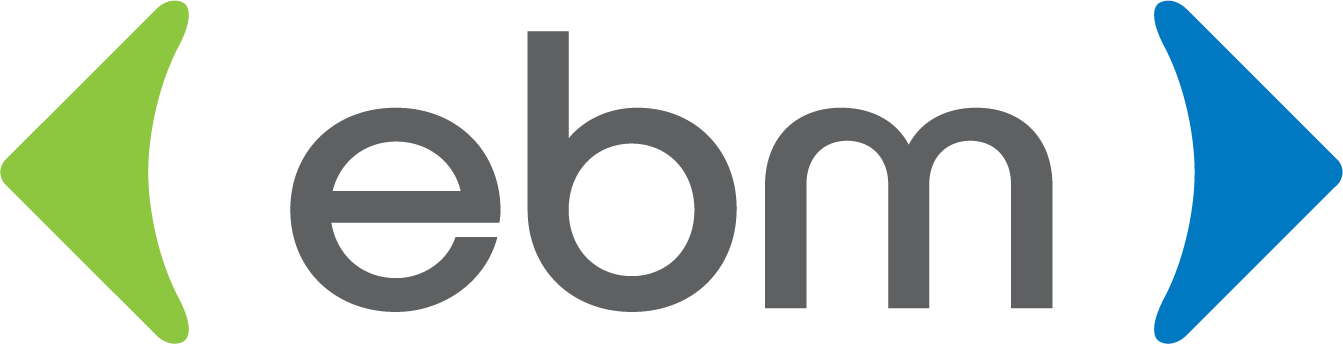 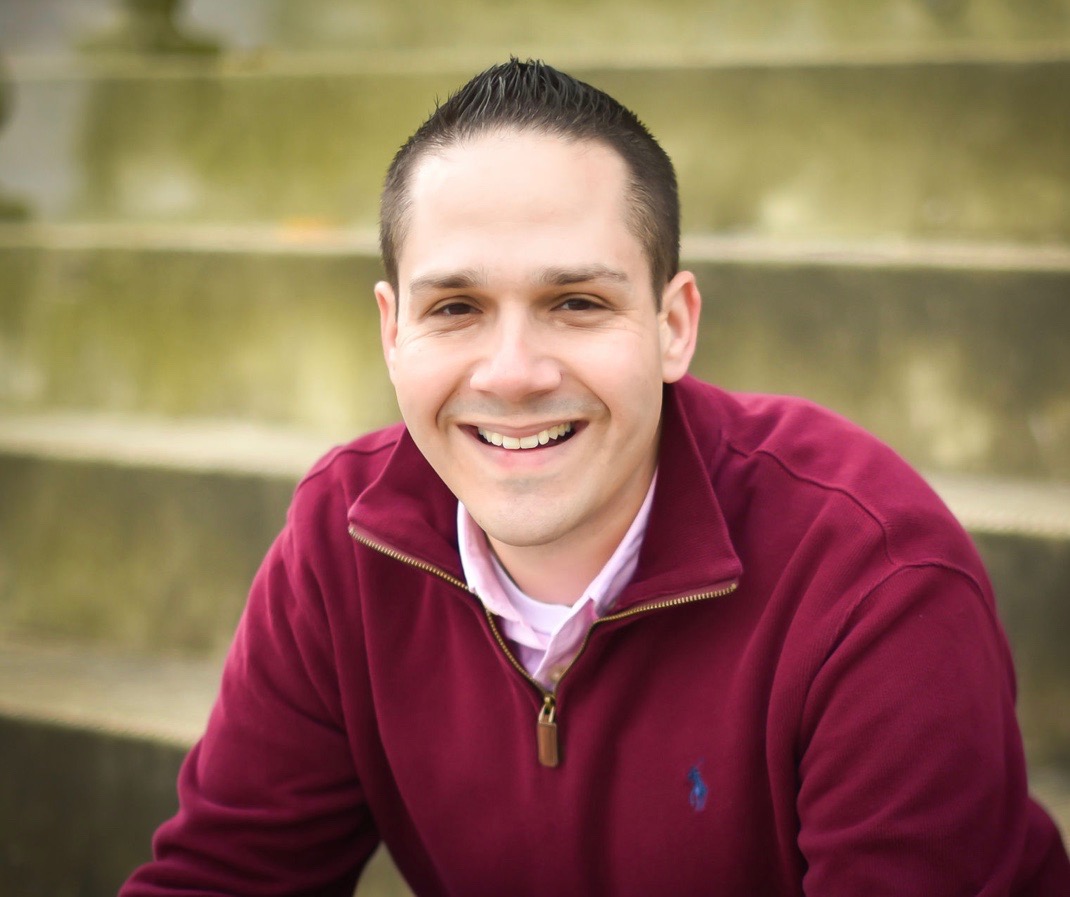 Eric Silverman - Founder
(443) 676 – 0340  
eric@voluntarydisruption.com
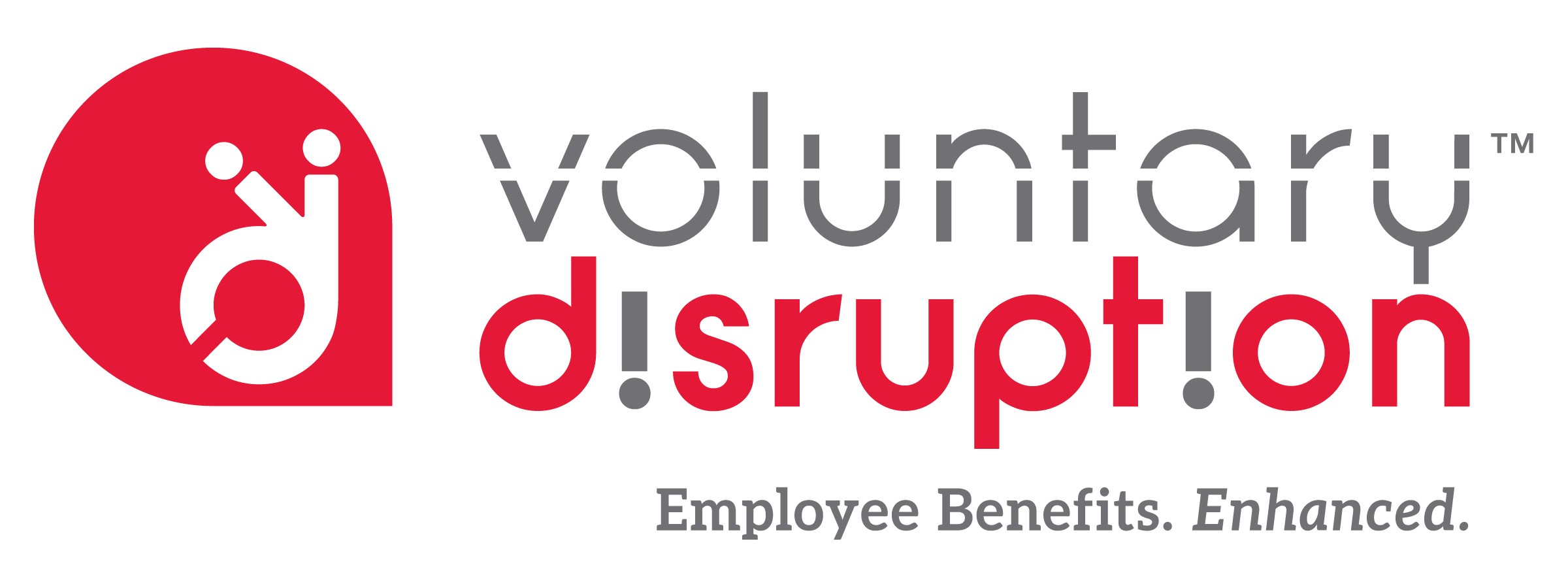 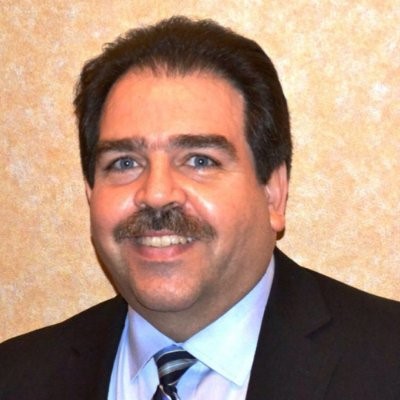 Julian Lago – President & Co-Founder
(800) 943 – 1801 ext. 201 | (561) 262 – 4499 
julian@benezon.com
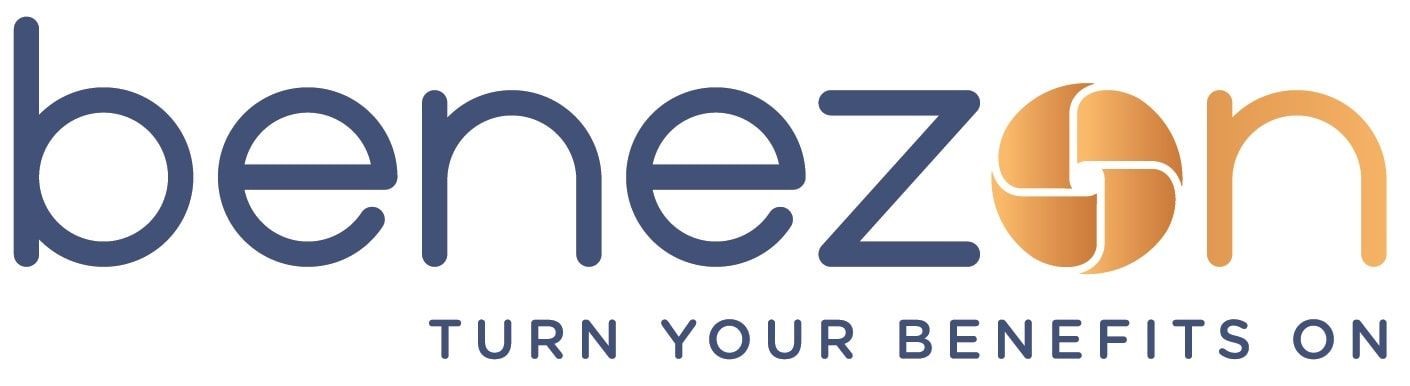 TRANSPARENT HEALTH BENEFITS
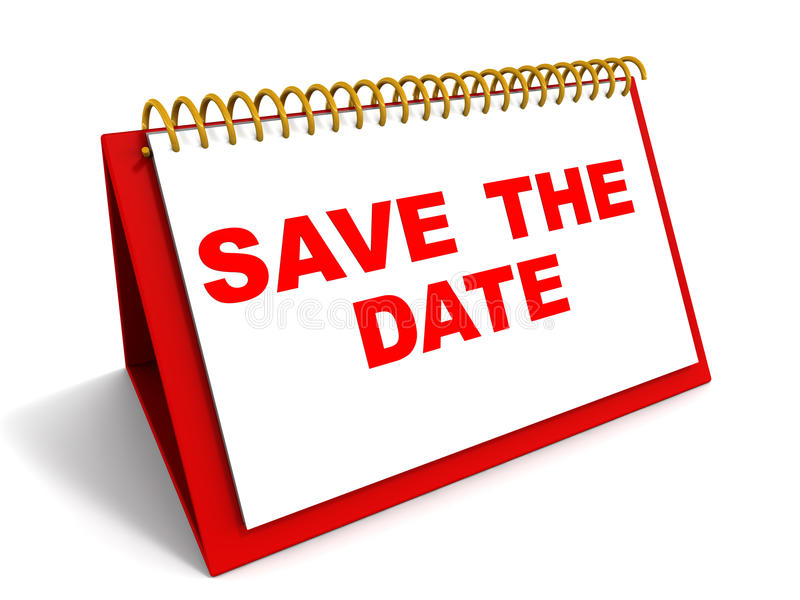 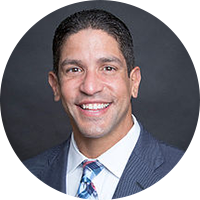 LESTER J MORALES
Founder & CEO, Next Impact
Creator of Transparent Health Benefits 
lester.morales@nextimpactllc.com
(813) 784-1519
SAVE THE DATE
10/28 = Next Employer Facing Webinar 
Immediate Impact: 3 strategies that can make raising a deductible a GOOD THING for an employee or their family member
LIVE WORKSHOP: The NEW Workforce with Engagement & Communication
29
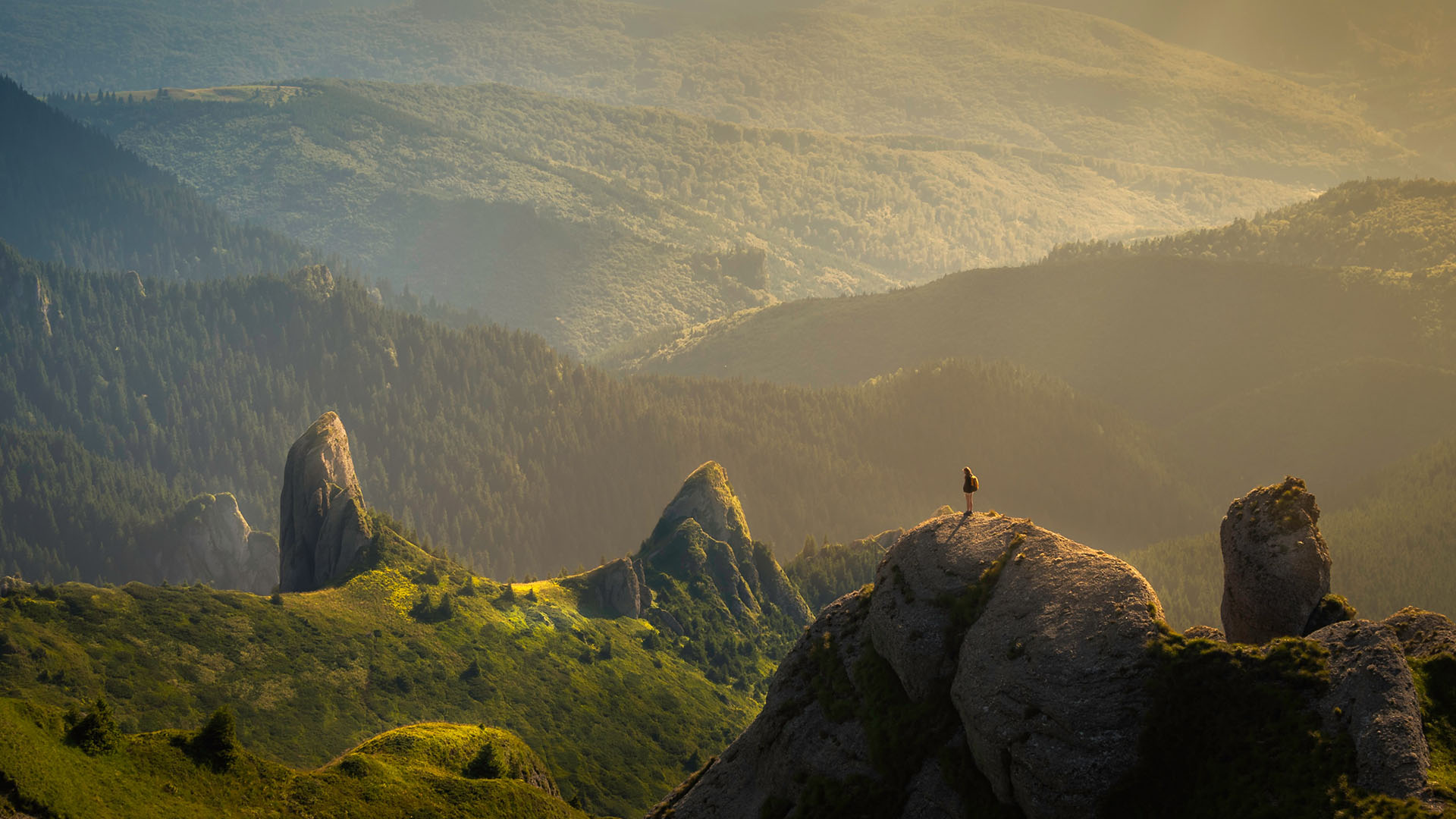 Thank You
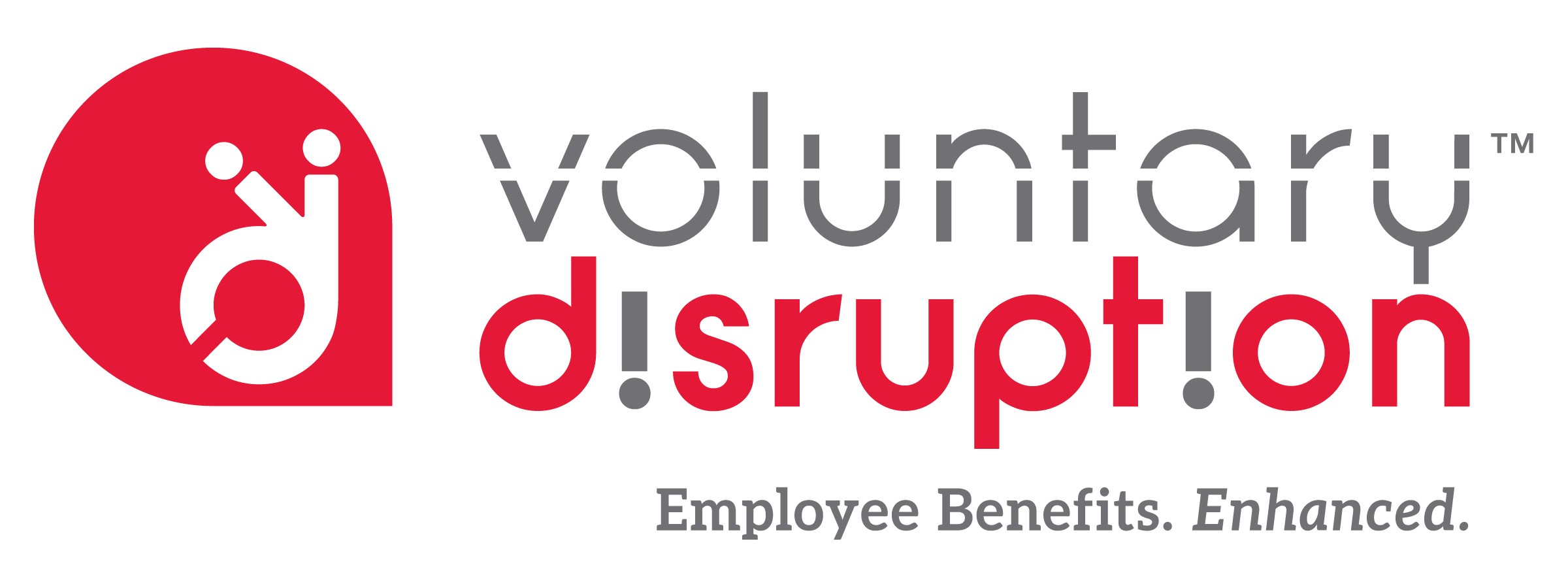 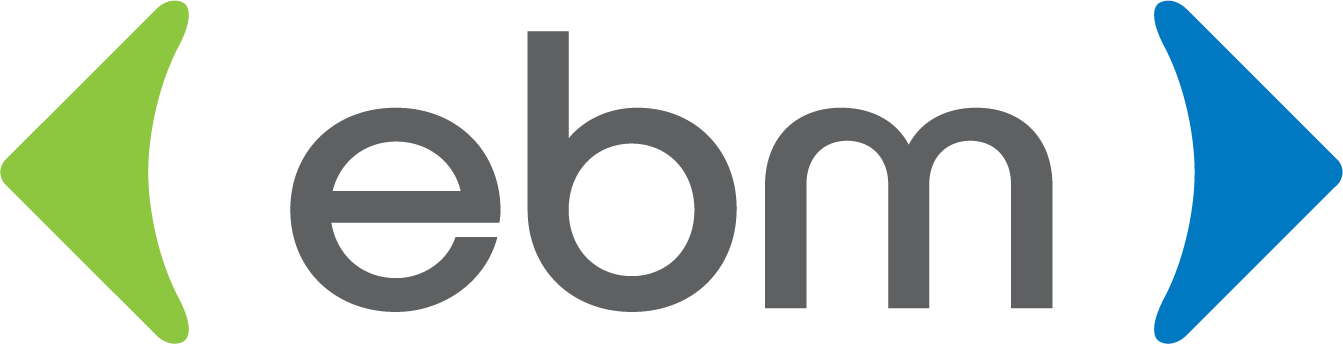 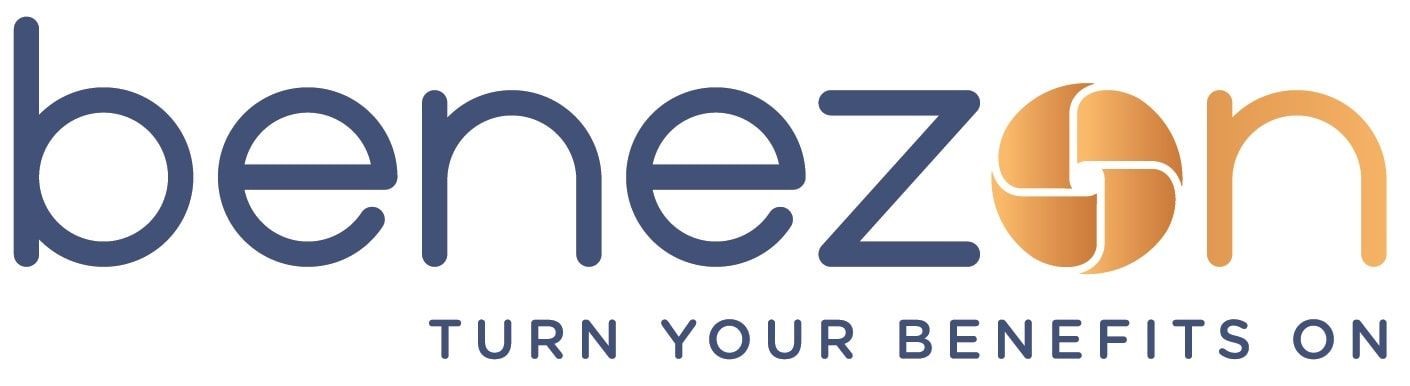 CHANGE STARTS WITH YOU
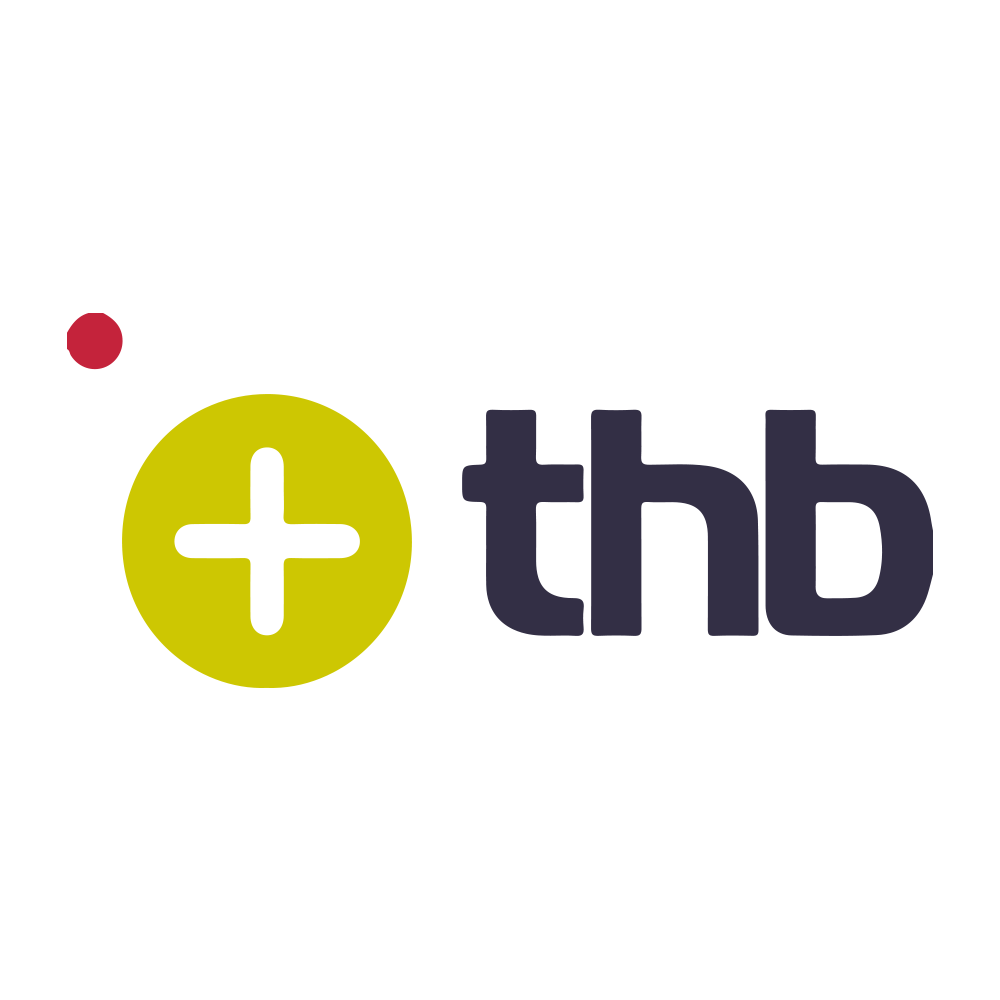